ProMX^4 Dealers
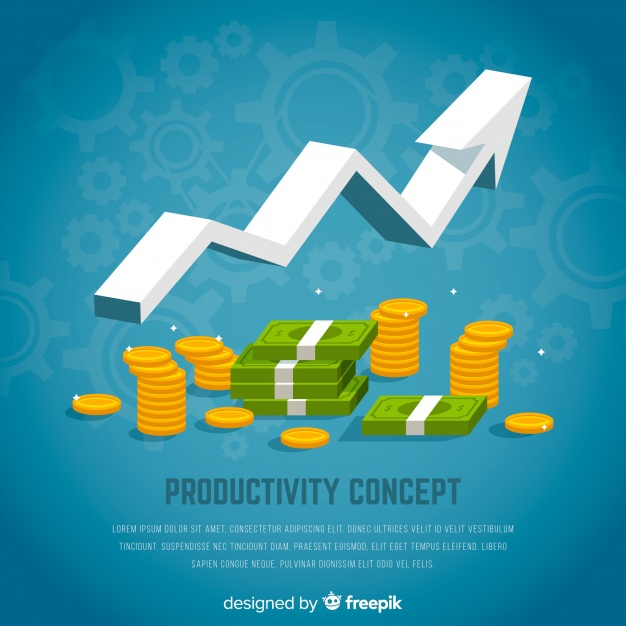 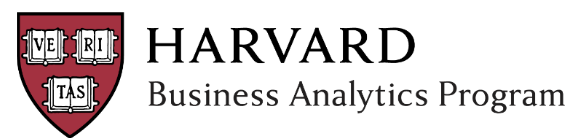 [Speaker Notes: ProMX^4 Dealers is a profit maximizer company by Dealers for Dealers.]
These Are The Facts
Dealership’s Profits Are Down
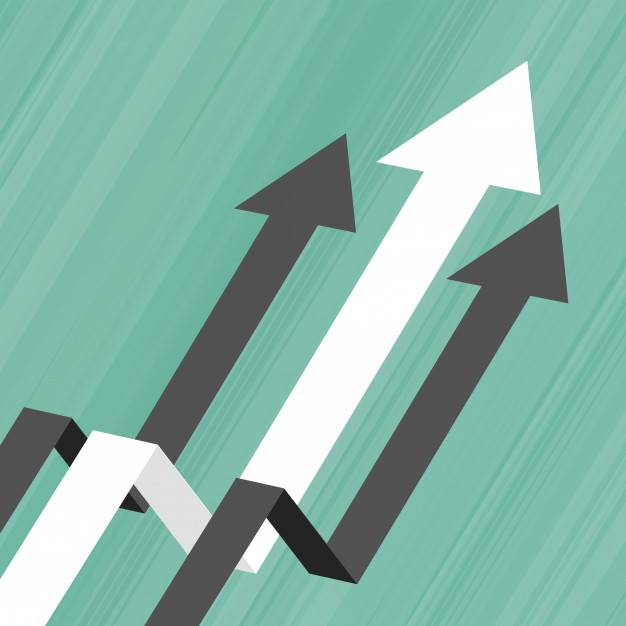 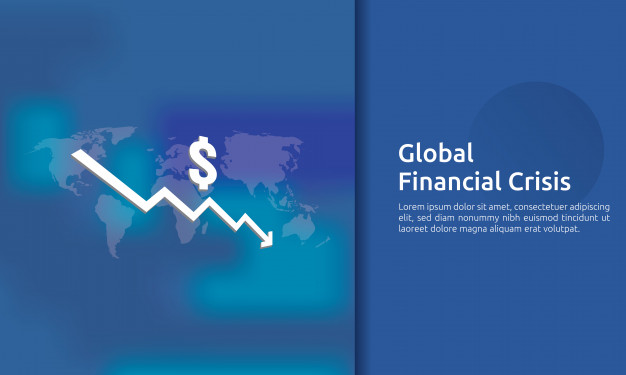 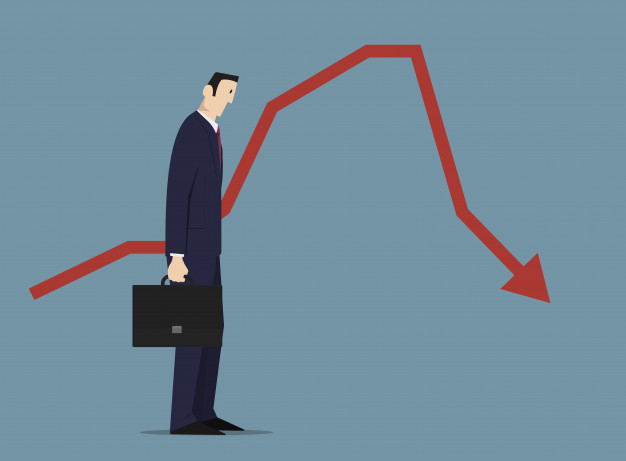 Dealer Expenses are Rising
Dealers face losses
Gross Profits Margins are Eroding
[Speaker Notes: Car dealership’s operation costs have increased drastically in the last 10 years.  Personnel, Advertising and Operating expenses have grown at a rate that is not sustainable for many dealers.]
Costly and Ineffective
Every Dealership Uses The Same Basic Tools
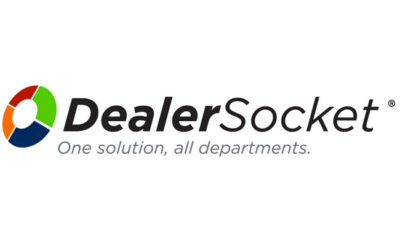 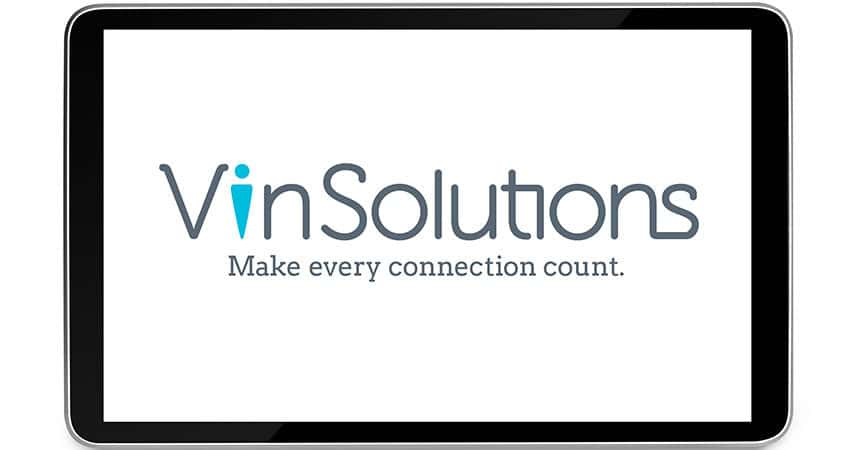 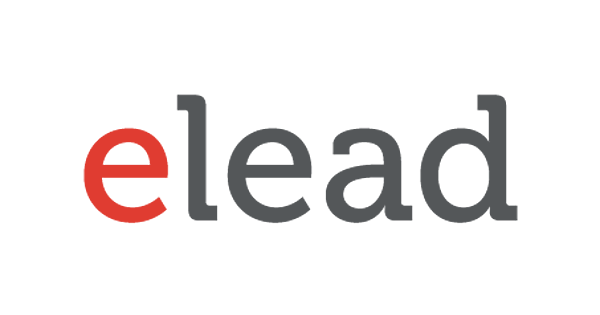 Uses Dealership Database
Shopper Must Come To You
Only Work With Your Customers
X
X
X
[Speaker Notes: The problem with these products is two fold.   These products do a decent job storing and working with clients data once the customers are in the dealer’s database but they do nothing to acquire new customers and they are very costly.  In essence, dealers overpay for these products and still have to overspend in advertising in the pursuit of new customers.]
Costly, Ineffective and Abundant
Every Dealership Uses a Multitude of different Tools
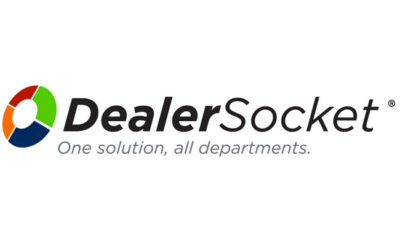 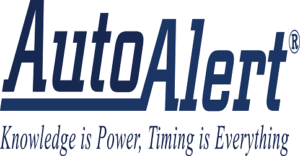 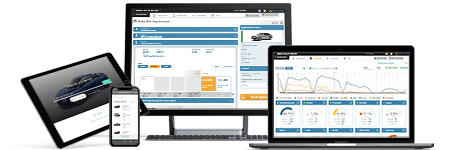 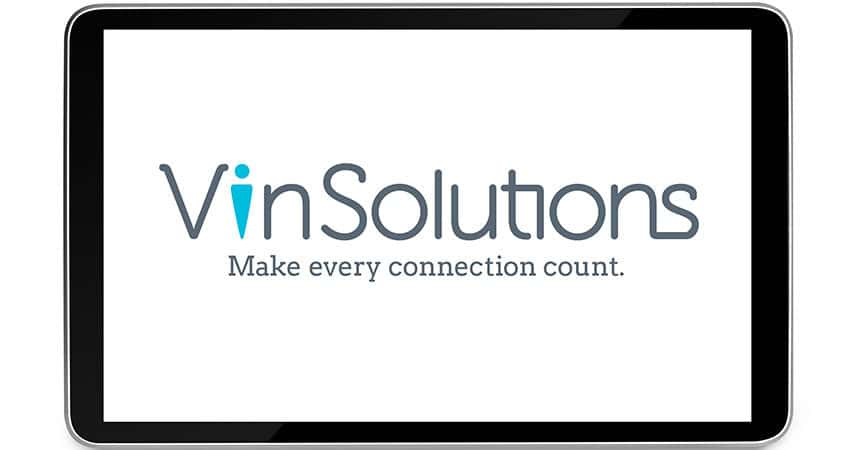 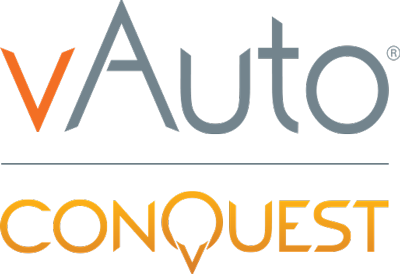 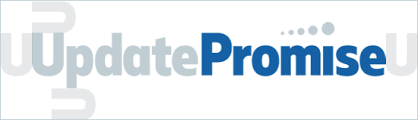 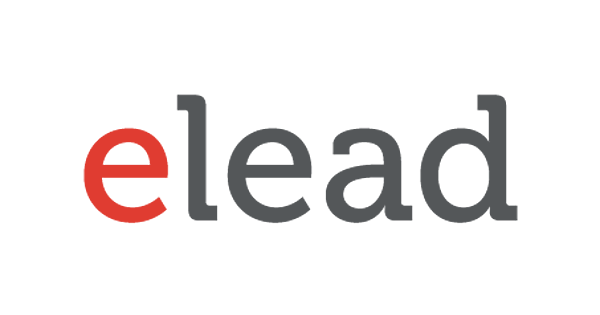 $6,500 Per Month each
$11,000 Per Month
$4,000 per month each
[Speaker Notes: Dealers used a combination of many solutions in their day to day operations.  These tools included but are not limited to, CRMs, trade appraisal systems, data mining solutions, phone tracking  and payment portals.    These tools can cost a dealership upwards of $30,000 per month.]
ProMX^4 Dealers
Technologies  Created by Dealers for Dealers
Develops Solutions Currently Used By Dealers
Dealers Become Their Own Customers and Partake Of The Profits
ProMX^4 Dealers 
A Dealer Owned Company
[Speaker Notes: ProMX^4 Dealers is a profit maximizer Company created by dealer for dealers.  The company will develop all the products currently used by the dealers now.]
ProMX^4 Dealer
First Product
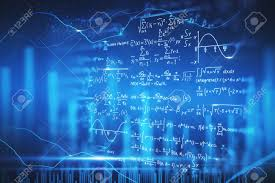 A High Performing Algorithm Identifies In Market Buyers near your Business
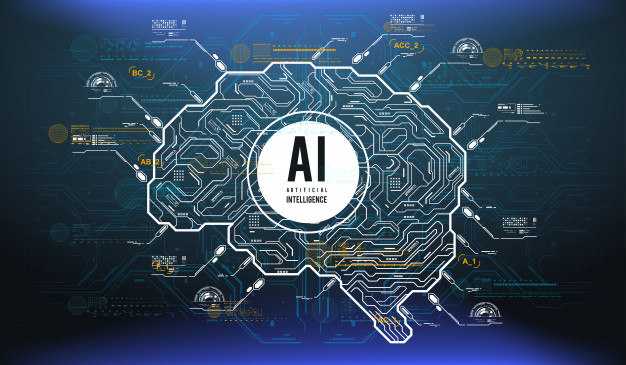 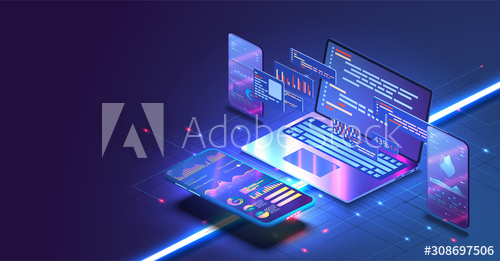 Easy to Use Visual Interface Allows Dealer To See Potential Customers and Creates the Opportunity to prospect Directly To Them
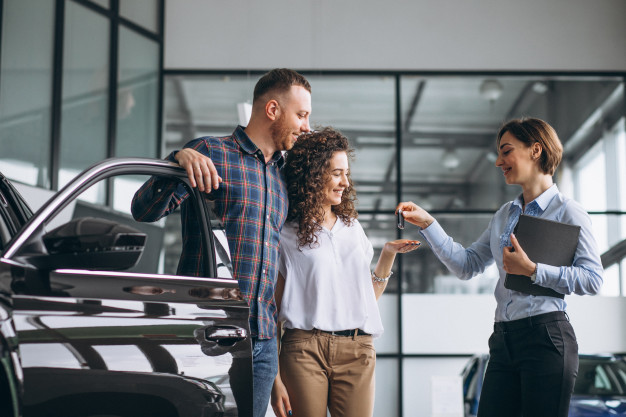 With Targeted Messages Dealers Will Turn Shoppers Into Customers
[Speaker Notes: ProMX^4 Dealers will develop a state of the art CRM system that works better than what dealers currently use.  A high performing algorithm identifies in Market buyers and targets them with custom messages vias text, email, direct mail or retargeting, digital marketing, digital social marketing etc.  Other CRMs work once the shopper visits the dealer’s website.  We don’t wait!!  ProMX^4 works to find shoppers before they find us.  This product will serve as the foundation for the company and will be used to sign up dealers across the US during the National Dealers Convention in Las Vegas.]
What’s The Difference
By Finding Customer				    Tailoring Sales Pitch				    Closing More Deals
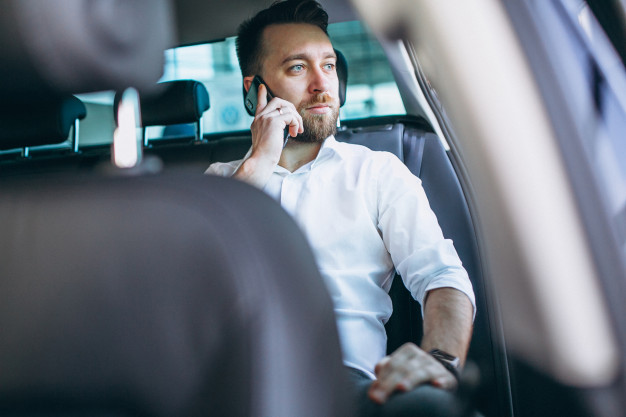 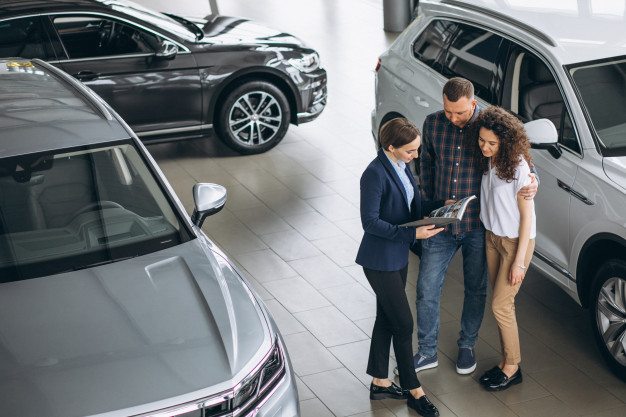 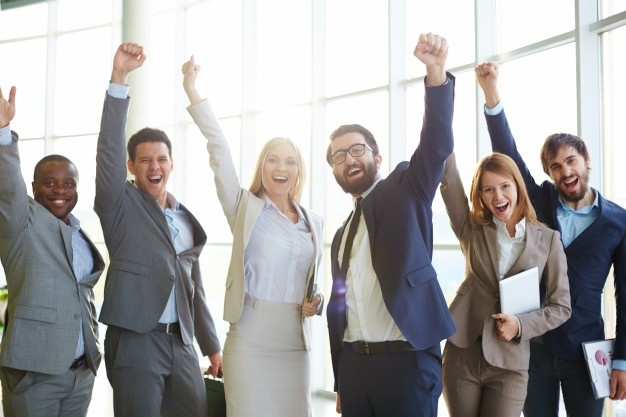 We build trust and make the sale
We identify a potential customer with specific needs
We send them a customized message tailored to their wants and needs
[Speaker Notes: The CRM will use a compendium of data related to shopper’s intent to purchase and create a prospect profile.  This will allow dealerships to identify shoppers outside their sales acquired database.  We will identify potential customers, send them tailored messages designed to build trust and close the deal.]
A Niche Market
N.A.D.A
18,000 Dealer in the U.S
Every U.S Dealer will be a shareholder in ProMX^4 Dealers
By Dealer for Dealer
[Speaker Notes: Every U.S dealer who signs up during the convention or within 3 months thereafter, will be a shareholder in the company.  We will introduce the program with the help of the National Automotive Dealers Association, NADA, during the dealer’s national convention in Las Vegas.]
The Math in Black and White
Dealers Expected to Sign Up At N.A.D.A     4000
Dealers Expected to Sign up 1-2 Months After NADA      8,000
Dealers Expected to Sign up At The Deadline  3,000
15,000 Dealers at $3000 per rooftop = $45,000,000 Per Month or $540,000,000 Per Year For One Product
***Approximately 3000 Dealers will never sign up                but may still buy our products at a later time
[Speaker Notes: Dealers who sign up at N.A.D.A will receive the first 2 Months for Free with a 3 year contract.  It will take approximately 6 Months for initial Launch and training.]
Subsequent Products
We will create replacement products for at least 6 other in dealership product
New Products Launch
We will create one product per year
Each subsequent product will be introduced each year at the N.A.D.A Convention in Las Vegas
[Speaker Notes: Potential products to be replaced are: AutoAlert, Vauto, Conquest, Update Promise, Dealersocket, Car Wars, Automotive Mastermind, Reynolds and Reynolds, Vin Solutions, Eleads etc.]
Six Year Plan
Within 6 years we expect that ProMX^4 Dealers will have 25,000 dealers Worldwide
25,000 Dealers at an average of $18,000 per rooftop = $450,000,000 Per Month or  $5.4 Billion Year
[Speaker Notes: In order to provide the absolute best level of service to our partners we will only create a total of one product per year and only 6 core products.  We will continuously perform R&D in order continue to improve the products at a minimal cost to our partners.]